Exhibit 1
Adults with High Needs Have Higher Health Care Spending and Out-of-Pocket Costs
Average annual out-of-pocket spending
Average annual health care expenditures
Total adult population231.7 million
Three or more chronic diseases, no functional limitations
79.0 million
Three or more chronic diseases, with functional limitations
(high need)
11.8 million
Note: Noninstitutionalized civilian population age 18 and older.Data: 2009–2011 Medical Expenditure Panel Survey (MEPS). Analysis by C. A. Salzberg, Johns Hopkins University.
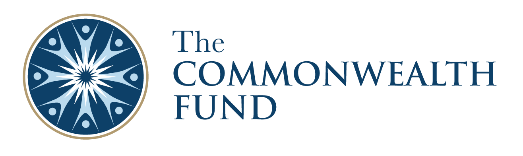 Source: S. L. Hayes, C. A. Salzberg, D. McCarthy, D. C. Radley, M. K. Abrams, T. Shah, and G. F. Anderson, High-Need, High-Cost Patients: Who Are They and How Do They Use Health Care? The Commonwealth Fund, August 2016.
Exhibit 2
Health Care Spending Was Higher at Every Level for Adults with High Needs Than for Adults with Multiple Chronic Diseases Only
Total adult population
Three or more chronic diseases, no functional limitations
Three or more chronic diseases, with functional limitations(high need)
Note: Noninstitutionalized civilian population age 18 and older.
Data: 2009–2011 Medical Expenditure Panel Survey (MEPS). Analysis by C. A. Salzberg, Johns Hopkins University.
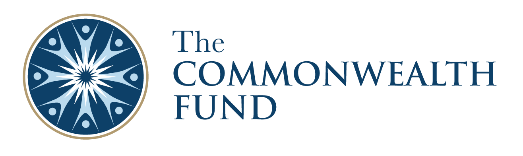 Source: S. L. Hayes, C. A. Salzberg, D. McCarthy, D. C. Radley, M. K. Abrams, T. Shah, and G. F. Anderson, High-Need, High-Cost Patients: Who Are They and How Do They Use Health Care? The Commonwealth Fund, August 2016.
Exhibit 3
Adults with High Needs Have Unique Demographic Characteristics
Total adult population
Three or more chronic diseases, no functional limitations
Three or more chronic diseases, with functional limitations (high need)
Notes: Noninstitutionalized civilian population age 18 and older. Public insurance includes Medicare, Medicaid, or combination of both programs (dual eligible).
Data: 2009–2011 Medical Expenditure Panel Survey (MEPS). Analysis by C. A. Salzberg, Johns Hopkins University.
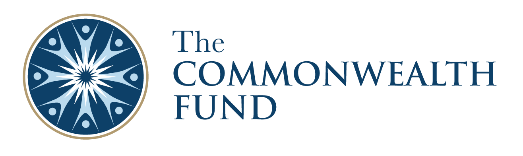 Source: S. L. Hayes, C. A. Salzberg, D. McCarthy, D. C. Radley, M. K. Abrams, T. Shah, and G. F. Anderson, High-Need, High-Cost Patients: Who Are They and How Do They Use Health Care? The Commonwealth Fund, August 2016.
Exhibit 4
High-Need Adults Have More Emergency Department Visits and Hospital Stays
Total adult population
Three or more chronic diseases, no functional limitations
Three or more chronic diseases, with functional limitations (high need)
Rate per 1,000
Rate per 1,000
Note: Noninstitutionalized civilian population age 18 and older.Data: 2009–2011 Medical Expenditure Panel Survey (MEPS). Analysis by C. A. Salzberg, Johns Hopkins University.
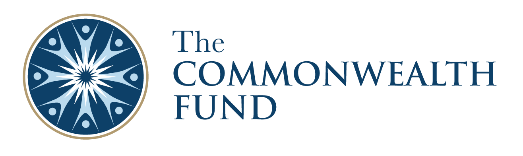 Source: S. L. Hayes, C. A. Salzberg, D. McCarthy, D. C. Radley, M. K. Abrams, T. Shah, and G. F. Anderson, High-Need, High-Cost Patients: Who Are They and How Do They Use Health Care? The Commonwealth Fund, August 2016.
Exhibit 5
High-Need Adults Have More Doctor Visits and Paid Home Health Care Days
Average number of medical office visits per year
Average number of paid home health care days per year
Total adult population
Three or more chronic diseases,no functional
limitations
Three or more chronic diseases, with functional limitations
(high need)
Total adult population
Three or more chronic diseases,no functional
limitations
Three or more chronic diseases,with functional
limitations(high need)
Note: Noninstitutionalized civilian population age 18 and older.Data: 2009–2011 Medical Expenditure Panel Survey (MEPS). Analysis by C. A. Salzberg, Johns Hopkins University.
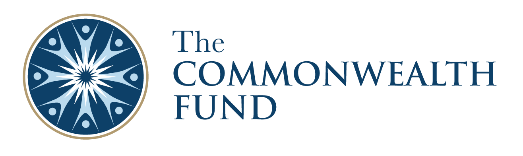 Source: S. L. Hayes, C. A. Salzberg, D. McCarthy, D. C. Radley, M. K. Abrams, T. Shah, and G. F. Anderson, High-Need, High-Cost Patients: Who Are They and How Do They Use Health Care? The Commonwealth Fund, August 2016.
Exhibit 6
Adults with High Needs Are More Likely to Incur and Maintain High Health Care Spending
Total adult population
Three or more chronic diseases, no functional limitations
Three or more chronic diseases, with functional limitations(high need)
Notes: Noninstitutionalized civilian population age 18 and older. Percentages are based on total individuals in each cohort for whom there were 2 years of data. Data: 2009–2011 Medical Expenditure Panel Survey (MEPS). Analysis by C. A. Salzberg, Johns Hopkins University.
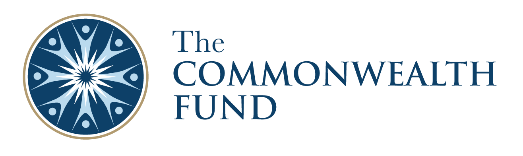 Source: S. L. Hayes, C. A. Salzberg, D. McCarthy, D. C. Radley, M. K. Abrams, T. Shah, and G. F. Anderson, High-Need, High-Cost Patients: Who Are They and How Do They Use Health Care? The Commonwealth Fund, August 2016.
Exhibit 7
Of Adults with High Costs, Most Have Multiple Chronic Diseases, With or Without Functional Limitations
Percent with high needs: Three or more chronic diseases, with functional limitations
Percent with multiple chronic diseases only: Three or more chronic diseases, no functional limitations
Percent who were comparatively healthy (less than three chronic diseases, no functional limitations)
6.0 million adults in top 10% of spending
two years in a row
2.4 million adults in top 5% of spending 
two years in a row
Notes: Noninstitutionalized civilian population age 18 and older.
Data: 2009–2011 Medical Expenditure Panel Survey (MEPS). Analysis by C. A. Salzberg, Johns Hopkins University.
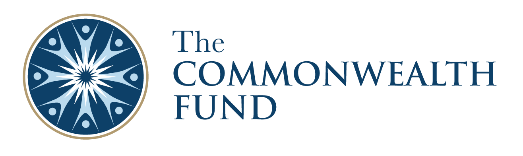 Source: S. L. Hayes, C. A. Salzberg, D. McCarthy, D. C. Radley, M. K. Abrams, T. Shah, and G. F. Anderson, High-Need, High-Cost Patients: Who Are They and How Do They Use Health Care? The Commonwealth Fund, August 2016.